INSECTOPHAGIA
Carnet de jeu
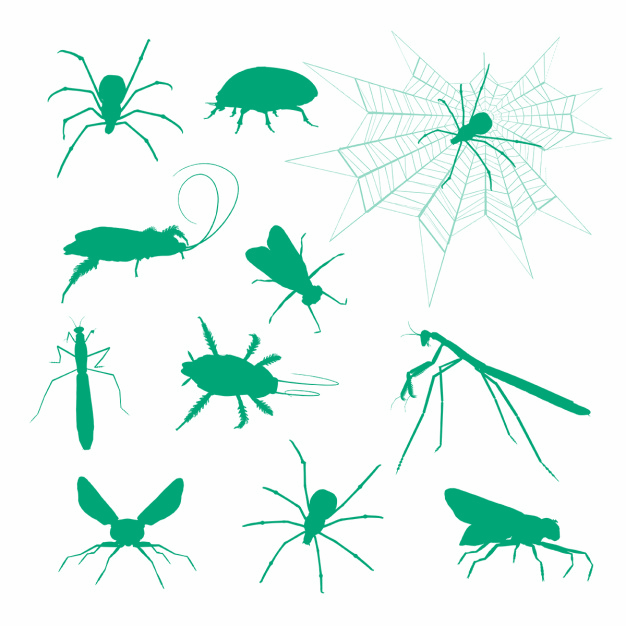 Un jeu du projet
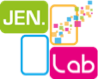 Synopsis et présentation du jeu
Vous décidez d’élever des insectes destinés à l’alimentation humaine pour proposer un produit prêt-à-consommer à vos futurs clients. 
Vous créez donc votre entreprise et lancez votre projet. 
Saurez-vous faire les bons choix, trouver les bons arguments pour convaincre vos investisseurs et clients, et réunir le plus gros budget de lancement tout en adoptant une logique de développement durable ?
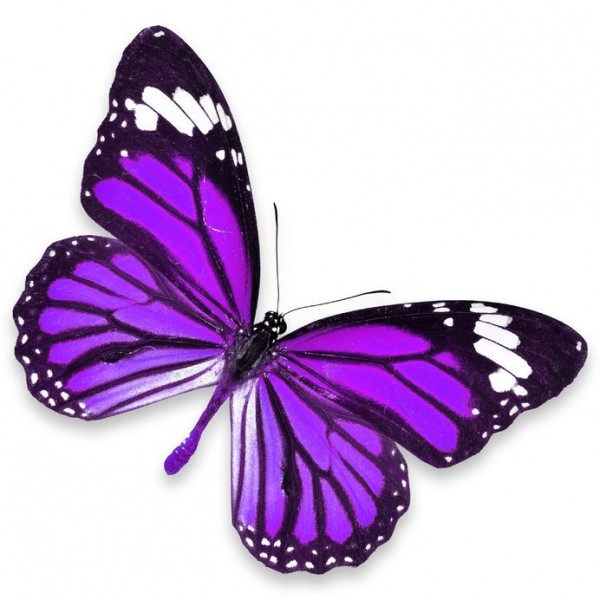 Réaliser un spot
      publicitaire et/ou 
      un packaging
Niveau 3 : La vente
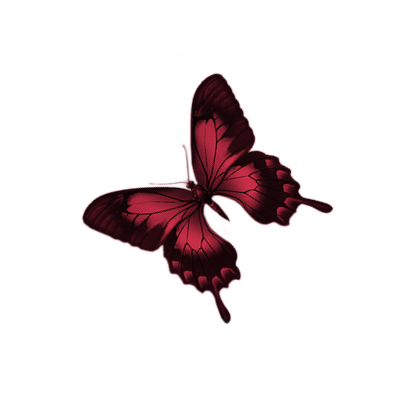 Réaliser un poster        
    justifiant les choix 
    de l’entreprise
Niveau 2 : La production
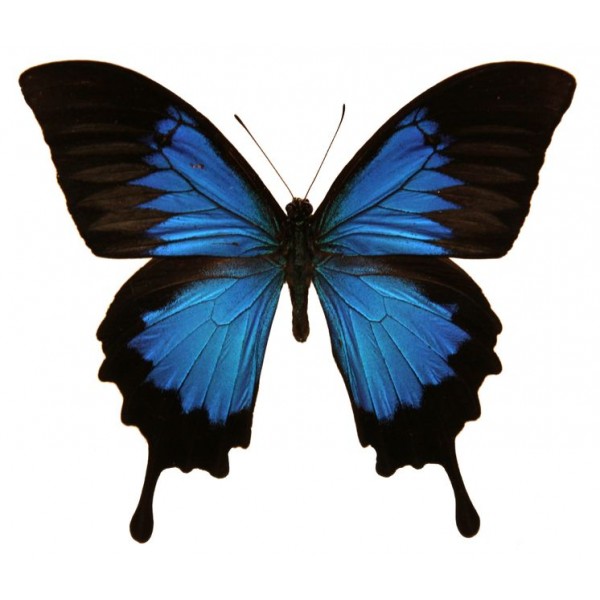 Faire un dossier de 
    présentation du 
    projet et de 
    l’entreprise
Niveau 1 : La genèse de l’entreprise
2
Matériel de jeu
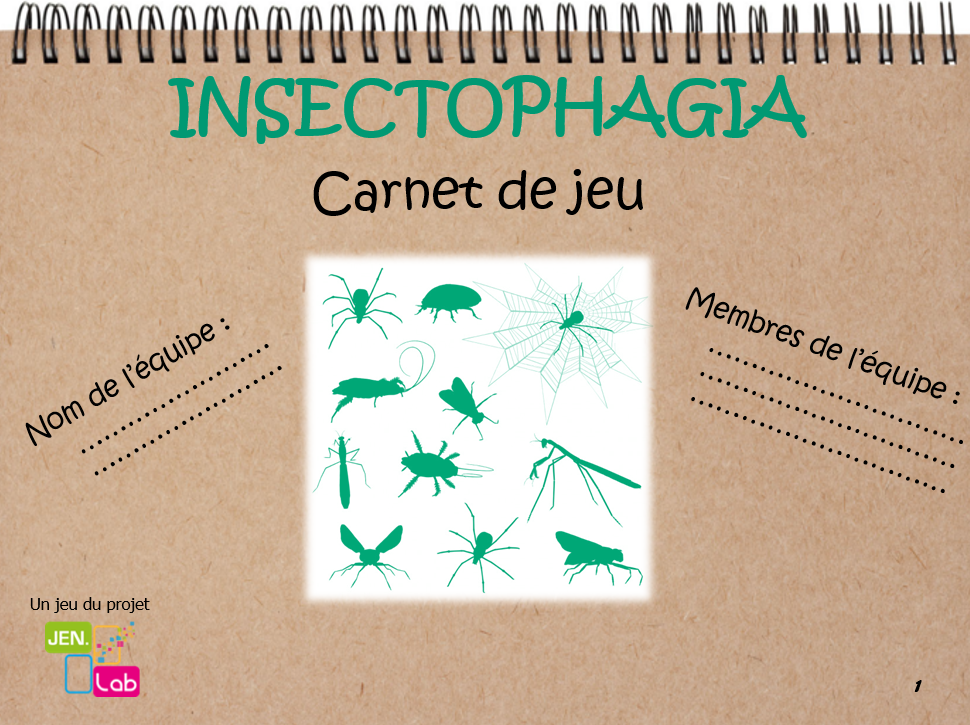 Le carnet de jeu vous permettra de garder la trace de votre projet. Vous y noterez l’avancement dans le jeu, vous y trouverez de l’aide pour obtenir les subventions et les cartes protection. 

Les cartes « Événements du jour » : Tous les joueurs doivent se plier à l’événement du jour.


Les cartes « Protection » : Elles permettent de contrer les événements aléatoires négatifs ou de faciliter votre avancée dans le jeu. Pour les obtenir, il faut relever des défis.
Ces cartes sont monnayables, vous pouvez les acheter à d’autres groupes, les vendre ou les échanger.


Tableau des badges : Les badges permettent d’obtenir de l’argent et des cartes de protection. Si vous avez trois niveaux de badge, vous obtenez une carte de protection (en plus de l’argent).


La plateforme du jeu : La plateforme permet de suivre l’acquisition des badges ainsi que les scores (argent et jauges développement durable) au fur et à mesure que vous avancez dans le jeu.
http://jenlab.iut-laval.univ-lemans.fr/login/index.php
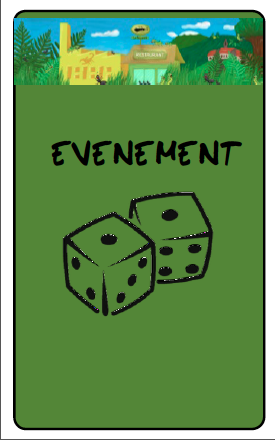 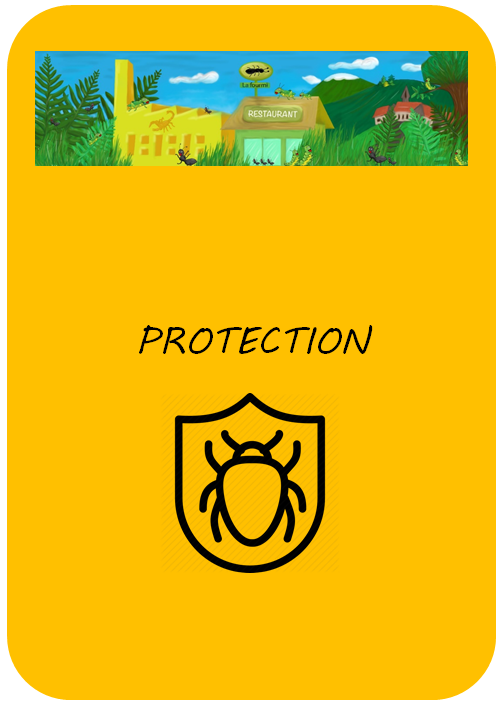 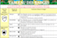 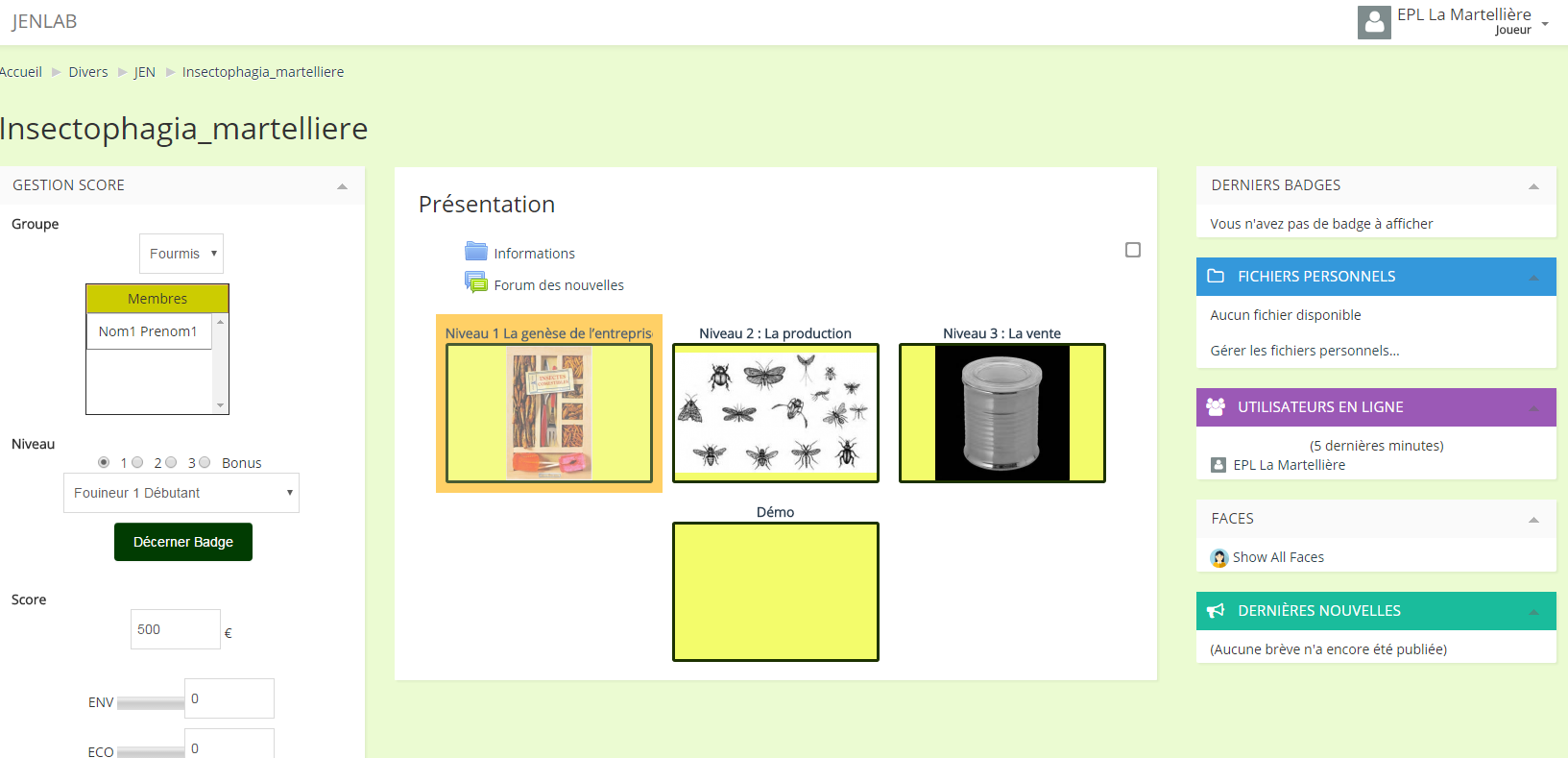 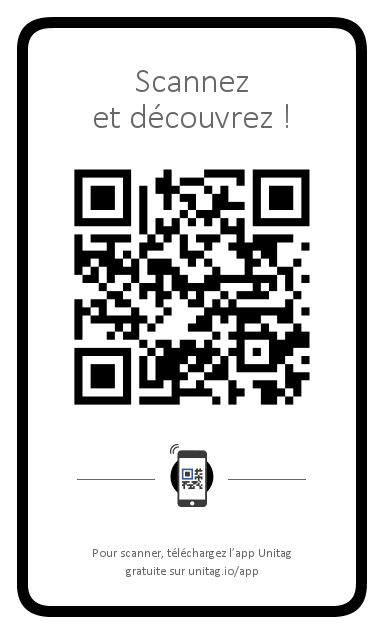 3
Règles du jeu
Les joueurs : 
Les 3 ou 4 membres de l’entreprise.
Un « Maître du jeu » : gère le déroulement du jeu, distribue les cartes et attribue les badges, l’argent et les points développement durable.
Un « Super-héros » : peut vous aider mais si vous lui posez une question…il faut être prêt à payer ses services !!

But du jeu :
Être l’entreprise la plus durable : équilibrer les jauges développement durable  (Environnement, Économie, Social).
Être l’entreprise qui réunit le plus d’argent pour financer son projet. 


Comment gagner ?
A chaque niveau, vous devez réaliser plusieurs missions. Ces missions se déclinent en défis à relever. 
A chaque défi vous pouvez obtenir des points développement durable et gagner de l’argent. Vous pouvez également remporter des cartes de protection (si vous validez deux niveaux de badges).
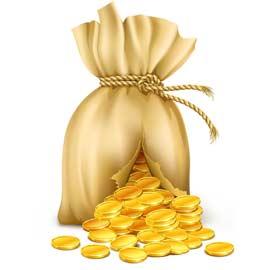 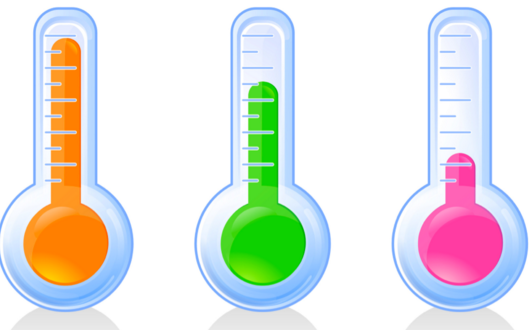 4
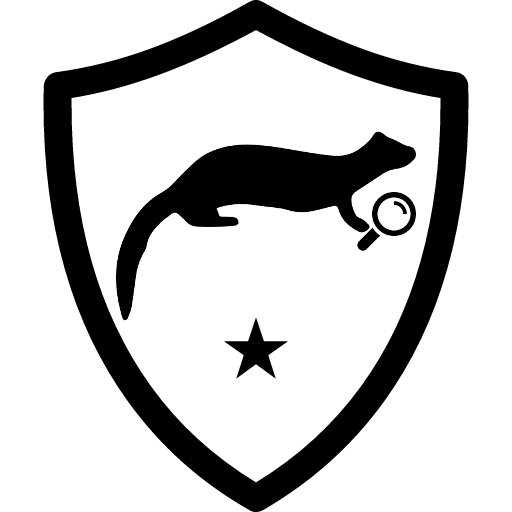 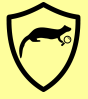 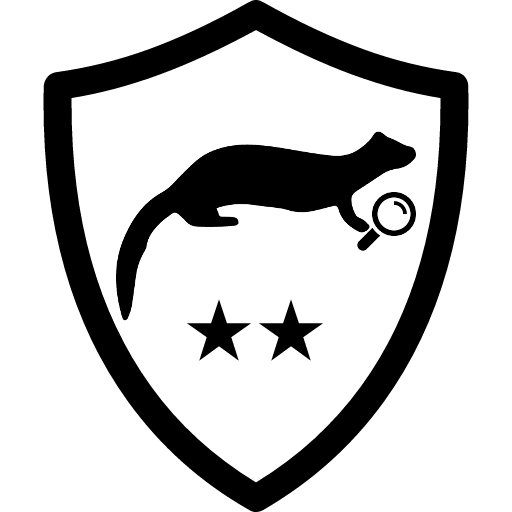 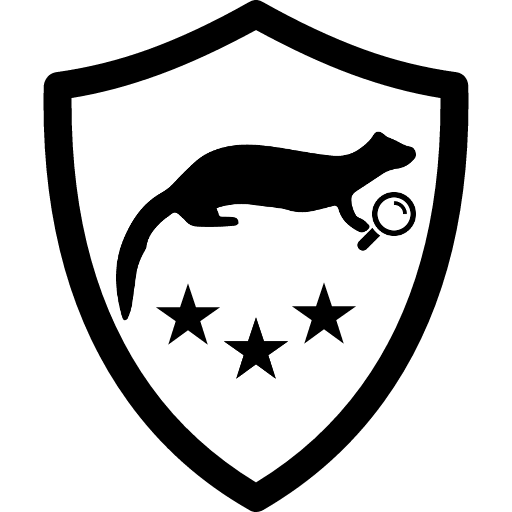 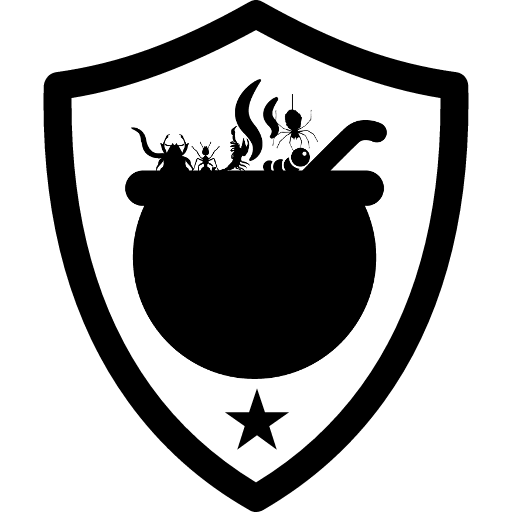 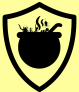 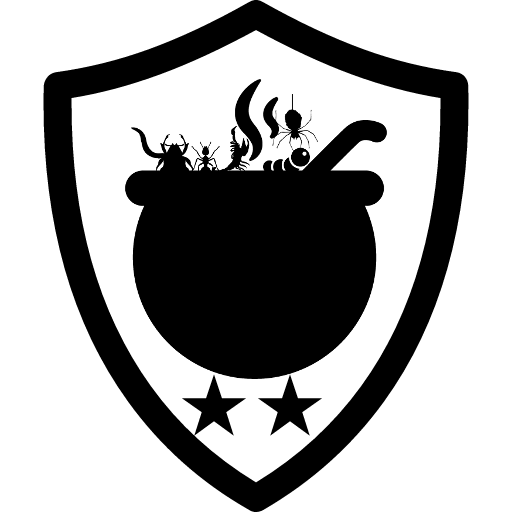 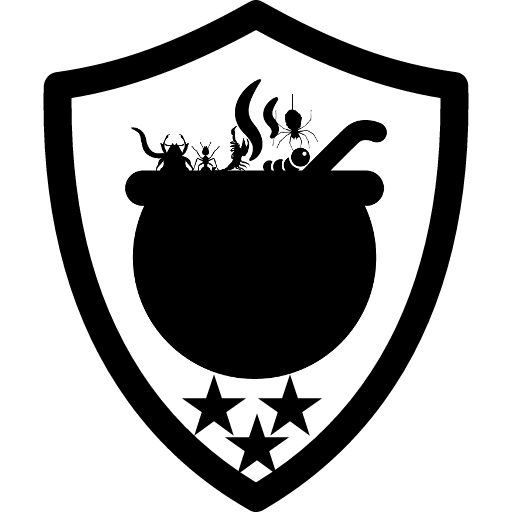 5
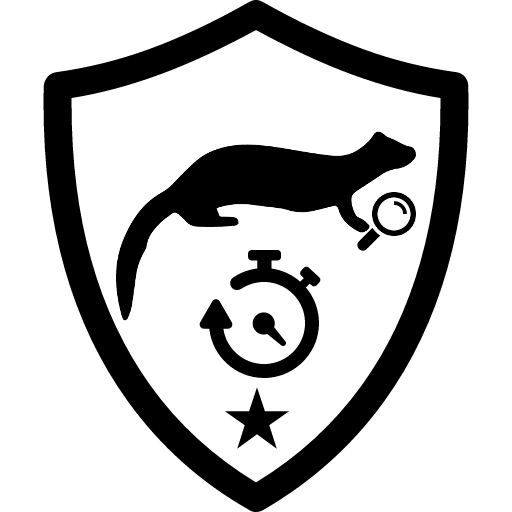 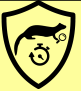 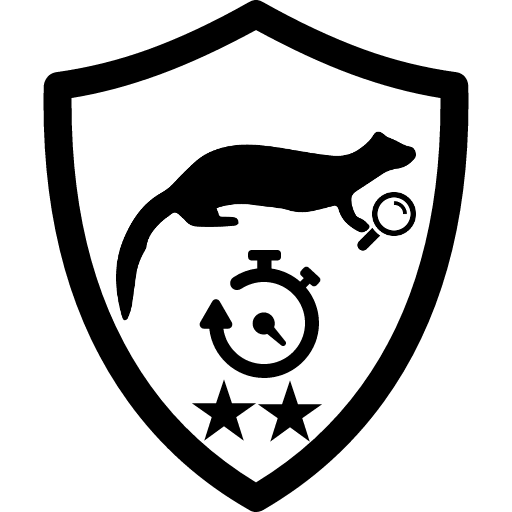 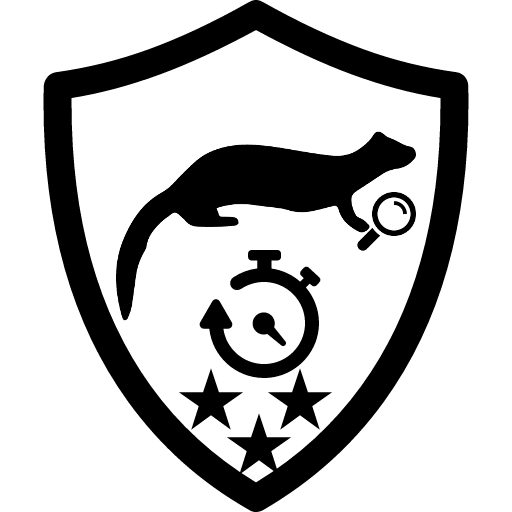 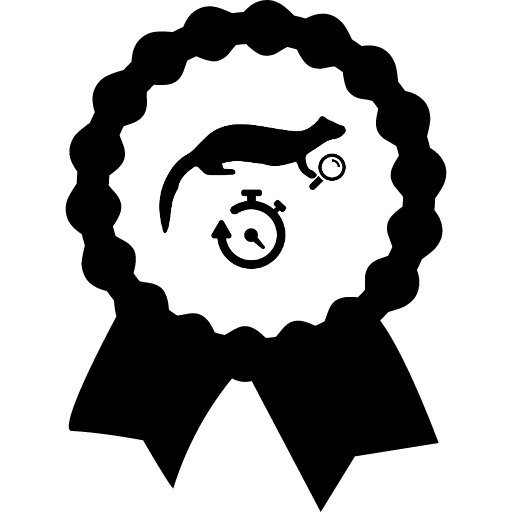 6
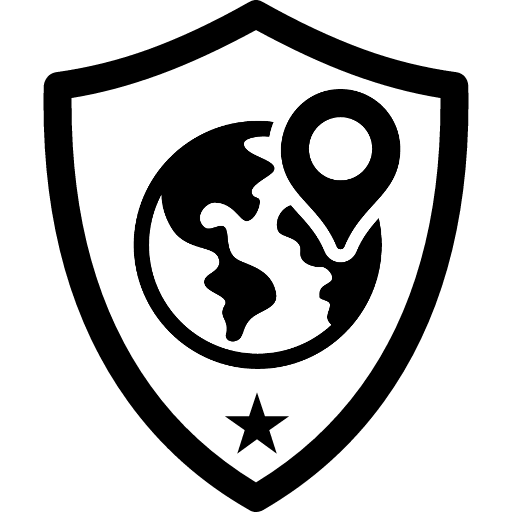 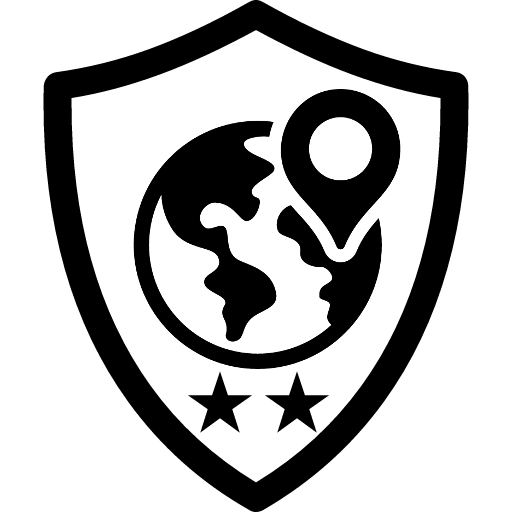 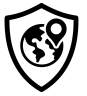 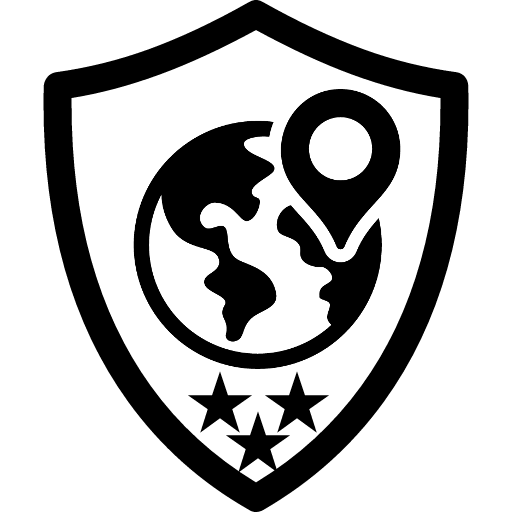 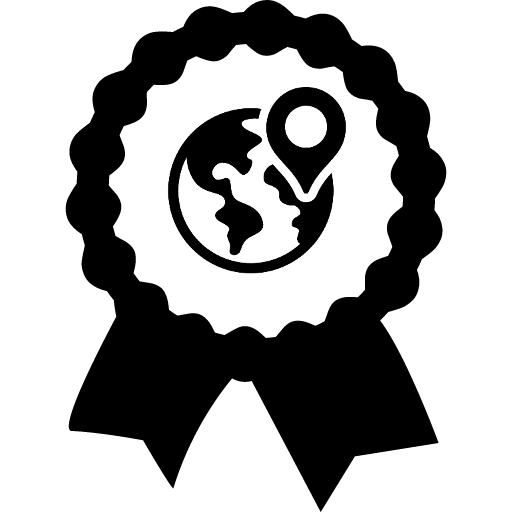 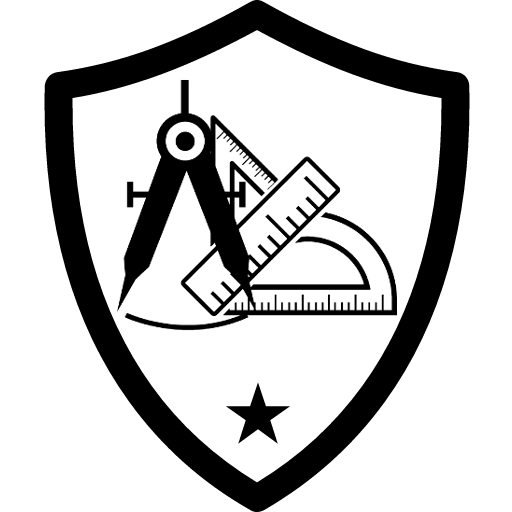 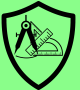 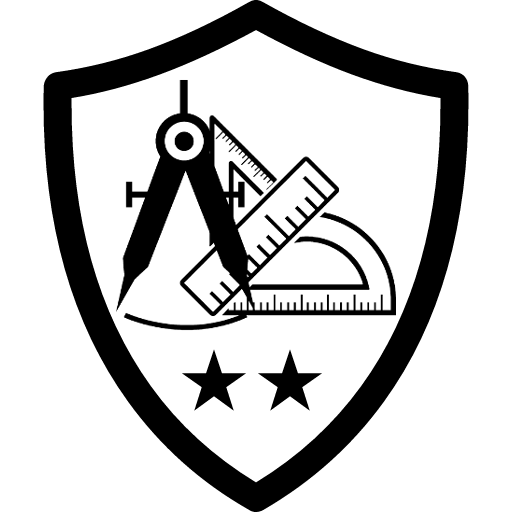 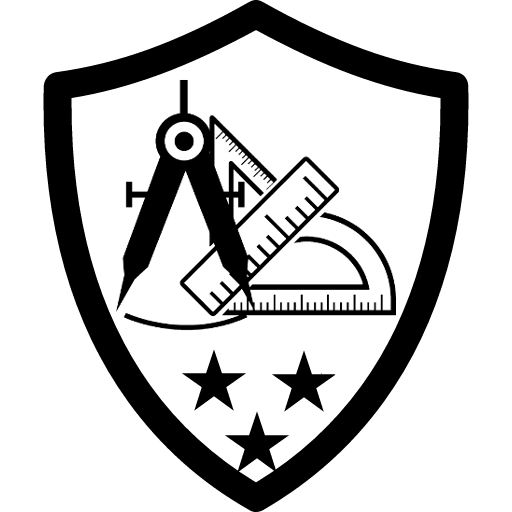 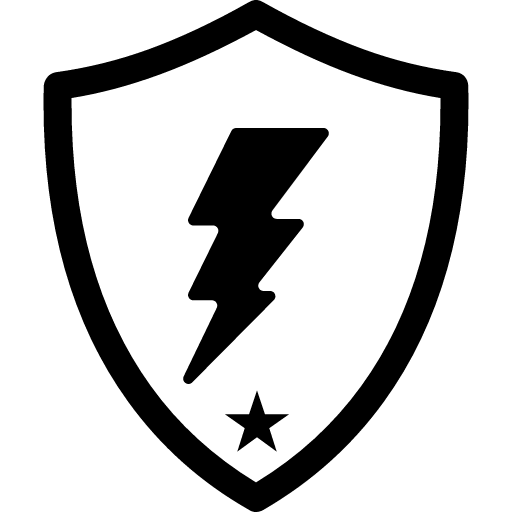 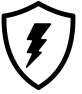 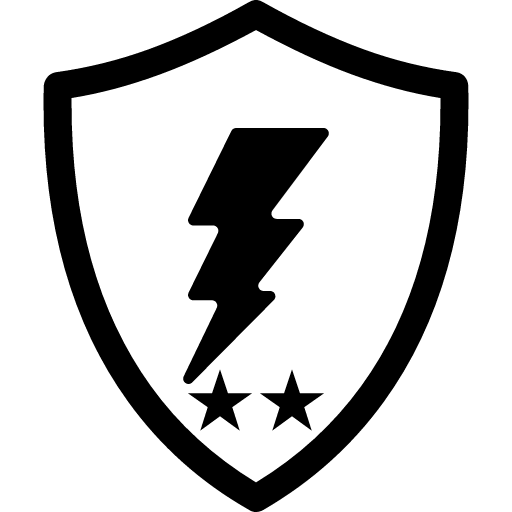 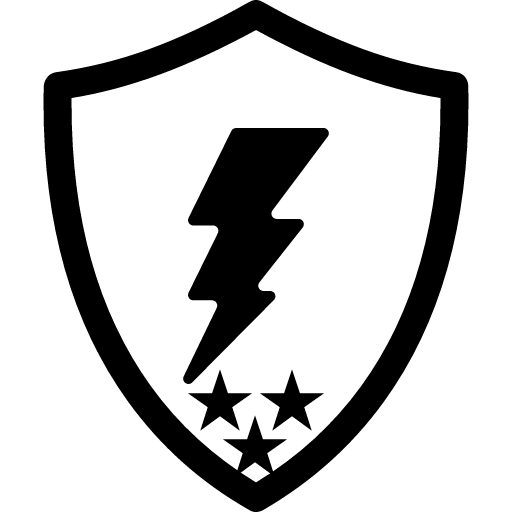 7
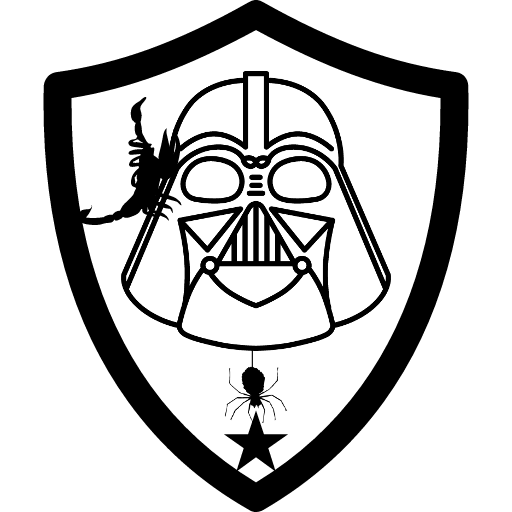 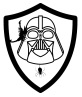 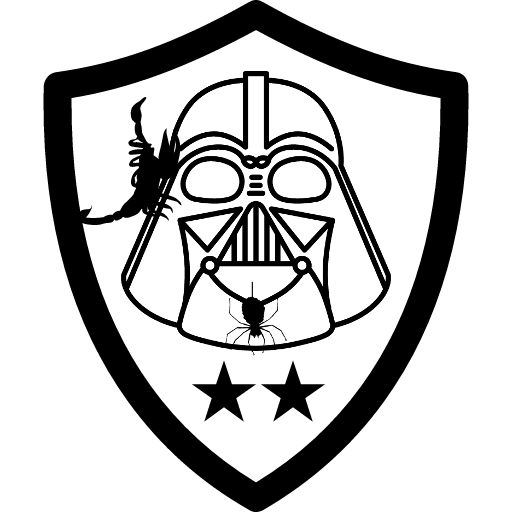 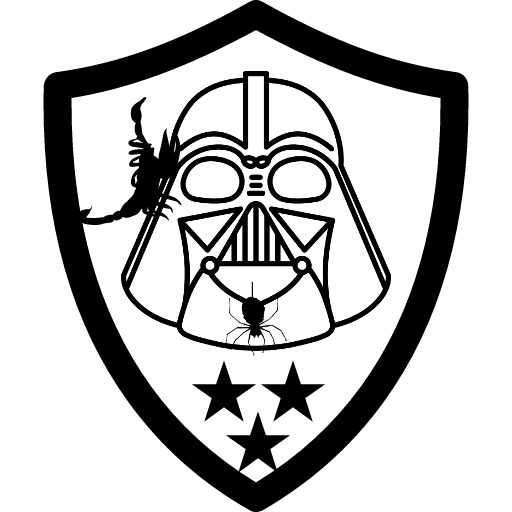 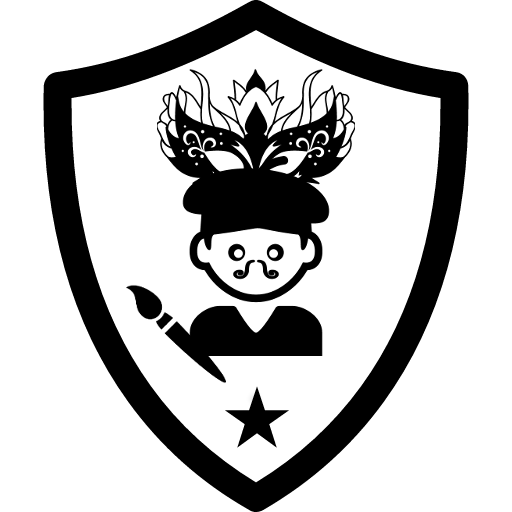 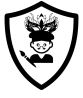 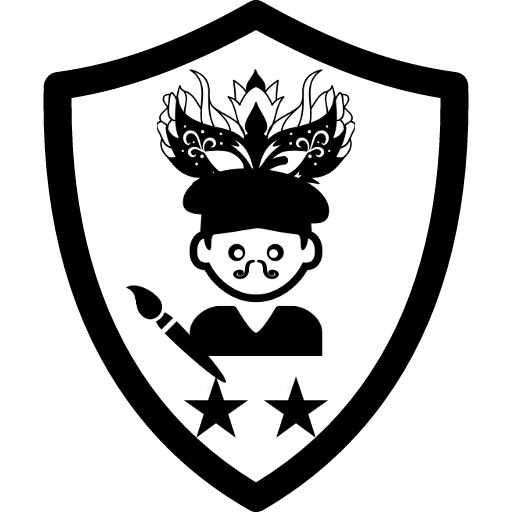 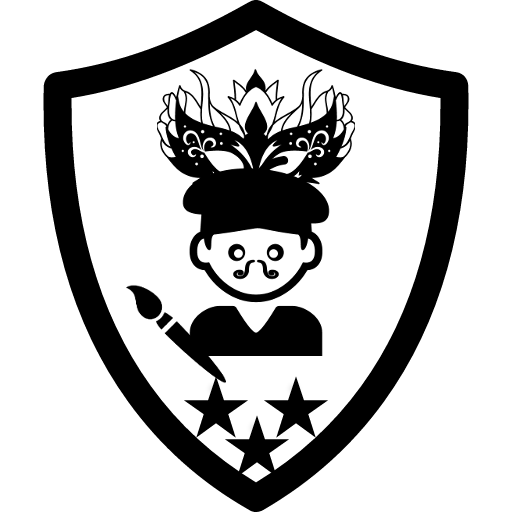 8
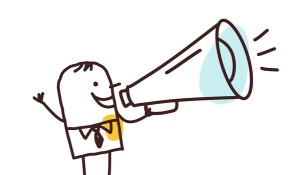 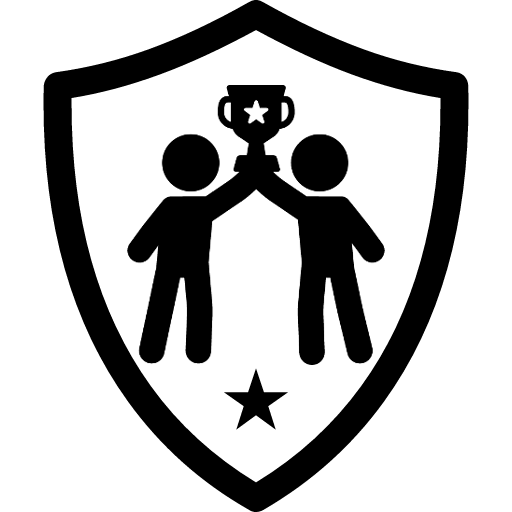 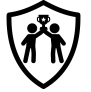 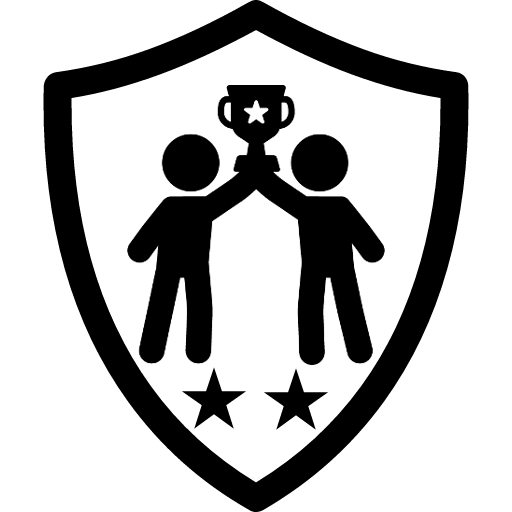 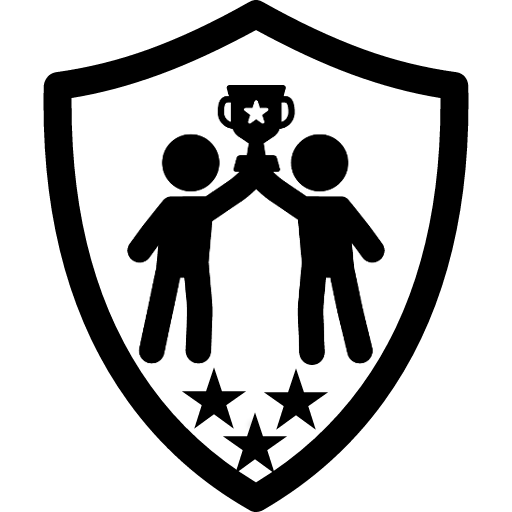 9
Niveau 1 La genèse de l’entreprise
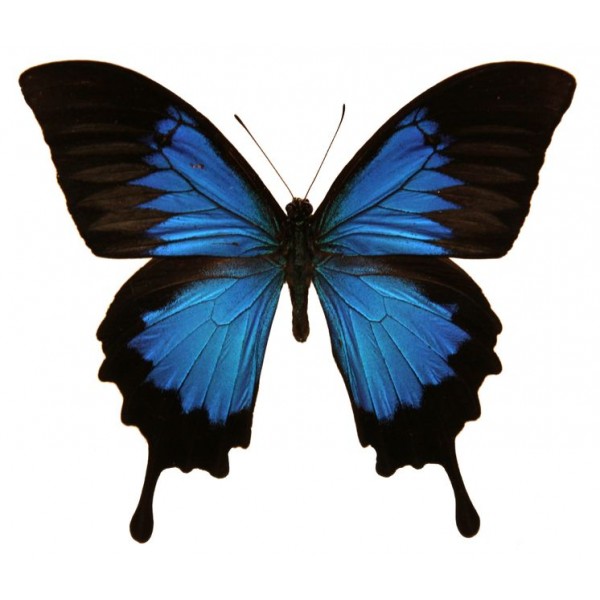 10
But du niveau…
Niveau 1
Objectif : faire un dossier de présentation du projet et de l’entreprise
Modalités : remplir les différentes missions. Selon leur degré de réussite, vous pourrez obtenir des badges, des cartes de protection, des points développement durable et de l'argent.
Pour réussir le niveau : 

L’équipe est soudée 
Le projet s'inscrit dans la logique du développement durable : respect des 3 piliers
Le projet est construit (besoins pour produire, connaissance du marché) avec un objectif clair (valeur ajoutée = ce que l'entreprise crée)
L’entreprise est créative (nom, slogan, logo)
11
Missions
Niveau 1
Mission 1 : Etat des lieux – famille d’insecte
Défi fouineur : 
- tirez une carte « famille d’insectes »
- créez une catégorie ou un tableau sur Pearltrees, Pinterest, Padlet ou équivalent portant le Nom de la famille d’insecte tirée au sort et ajoutez les liens de 2 sites Internet que vous jugez pertinents et fiables.
- validez le badge fouineur
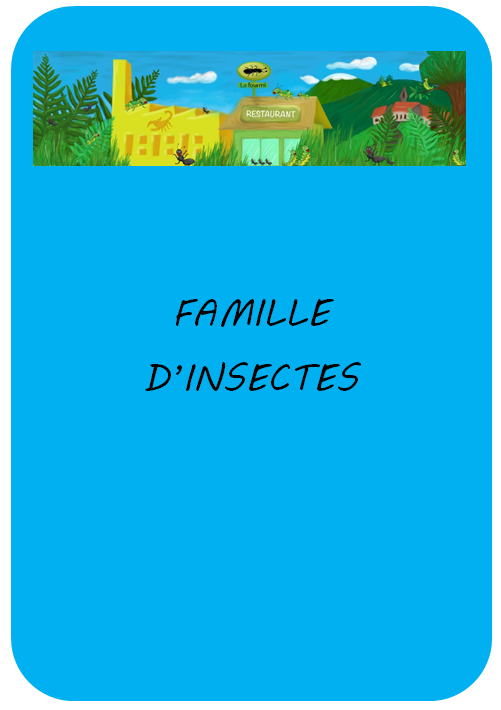 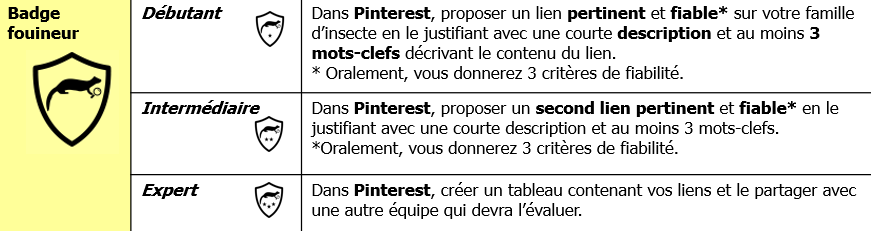 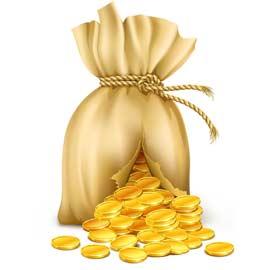 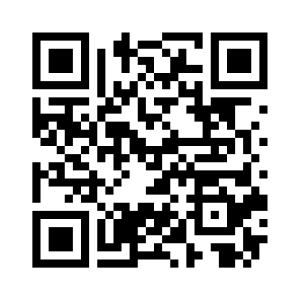 12
Mission 2 : Choix de l'insecte
Défi marmite d’insectes : 
- dans votre tableau créé sur Pinterest, ajoutez 3 liens qui vous ont permis de choisir votre insecte
- dans les sites Internet sélectionnés ci-dessus, vous devez pouvoir trouver les informations permettant de répondre à plusieurs questions (valider le badge marmite d’insectes)




Défi fouineur timer :
- ce défi porte sur les conditions d'élevage de l'insecte
- à l'aide des liens sélectionnés auparavant, répondez à plusieurs questions (valider le badge fouineur timer)
Niveau 1
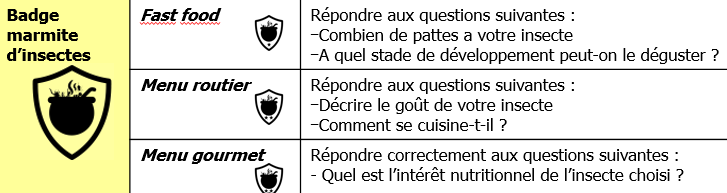 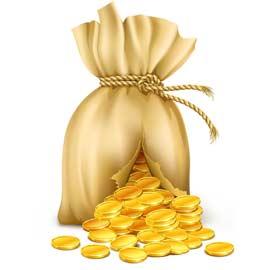 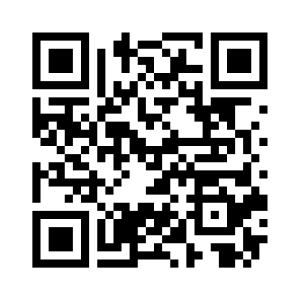 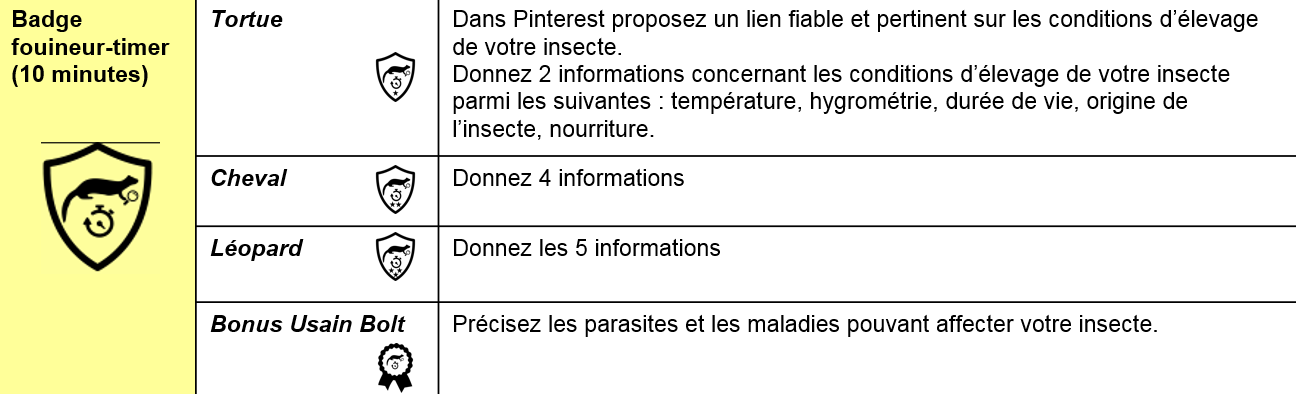 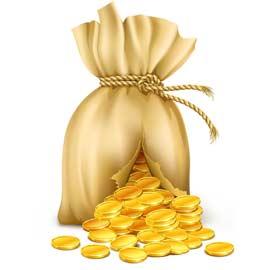 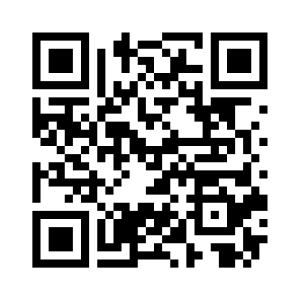 13
Niveau 1
Mission 3 : Création de l'entreprise
-Réaliser un document (Powerpoint, Prezi…) présentant l'entreprise et respectant le cahier des charges ci-dessous :
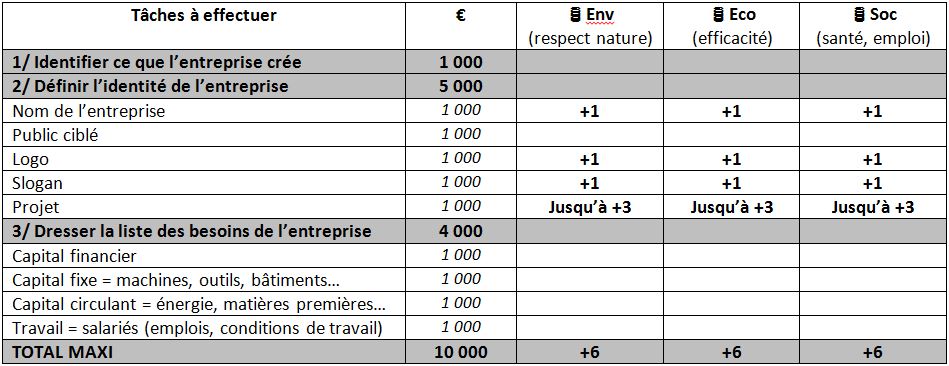 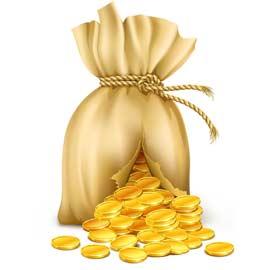 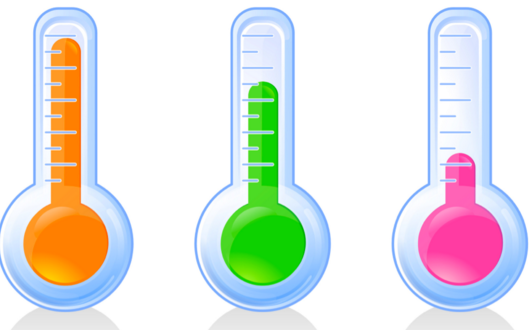 14
Niveau 1
Mission 4 : Présentation orale
Convaincre le maître du jeu et le super-héros, avec les arguments retenus des missions précédentes, de la pertinence et de la viabilité du projet pour obtenir des financements
Posez des questions mettant en évidence les faiblesses de vos concurrents
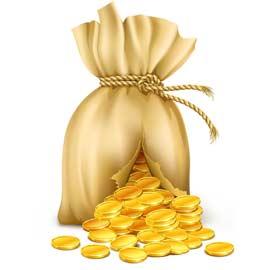 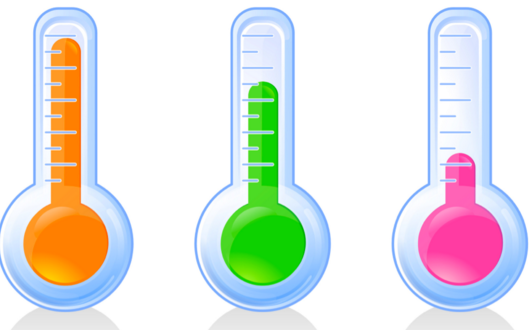 A la fin de ce niveau :

  Vous pouvez consulter les badges acquis, voir le nombre de points de développement durable obtenus ainsi que l'argent récolté sur la plateforme de comptage des points
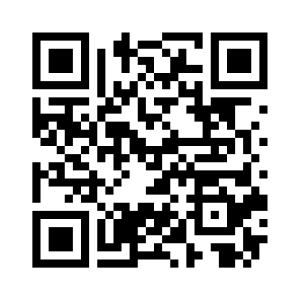 15
Niveau 2La production
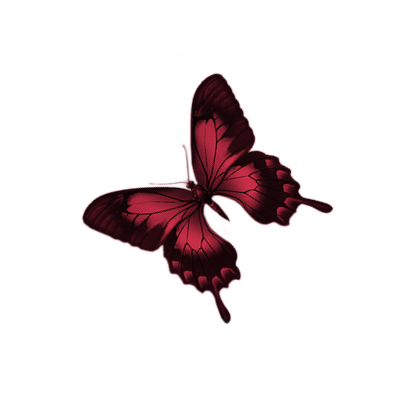 16
But du niveau
Niveau 2
Objectif : réaliser un poster justifiant les choix de l’entreprise (localisation, énergie)
Modalités : remplir les différentes missions. Selon leur degré de réussite, vous pourrez obtenir des badges, des cartes de protection, des points développement durable et de l'argent
Pour réussir le niveau :

Les choix respectent le développement durable et sont pertinents car bien adaptés au projet
Chaque choix (énergie et localisation) est documenté et argumenté
Le poster est original et convaincant
17
Missions
Niveau 2
Mission 1 : Choix de l’emplacement de l’entreprise

Défi géographie :
Identifiez sur une carte l’emplacement que vous souhaitez pour implanter votre entreprise. Veillez à ce qu’il respecte les conditions principales :
Un emplacement possible et sûr pour votre entreprise (voir PLU)
Un emplacement pertinent et durable pour vos affaires (voir cartes IGN et carte des risques)
 validez le badge géographe
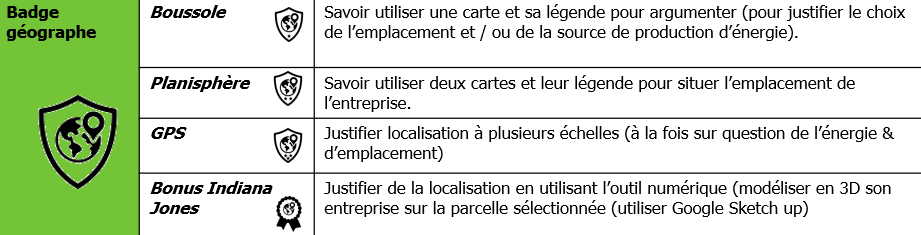 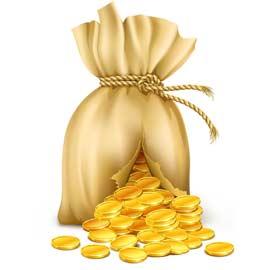 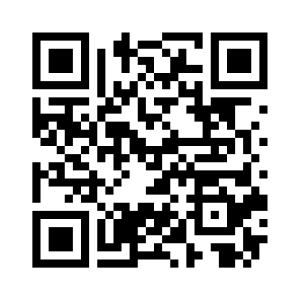 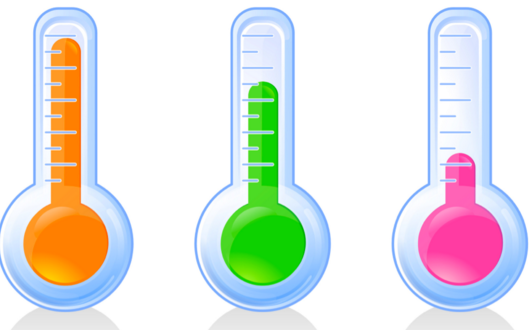 18
Niveau 2
Défi métrologie : 
	- tirez au sort une carte événement
	- allez sur le terrain visiter les parcelles que vous avez repérées
	- sur chaque parcelle, réalisez des mesures à l’aide du cadeau
	- réalisez un tutoriel vidéo expliquant le fonctionnement de l’appareil et postez-le sur Youtube
	- validez le badge métrologie
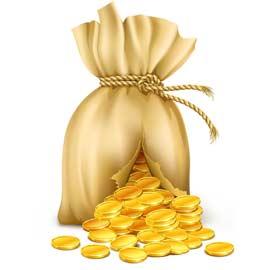 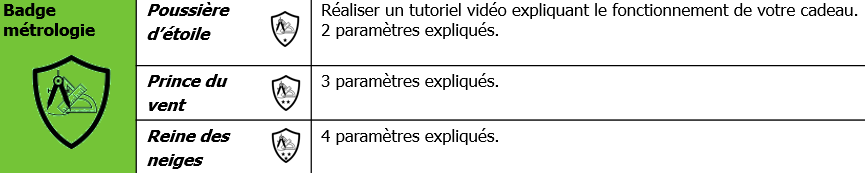 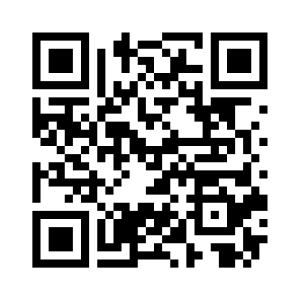 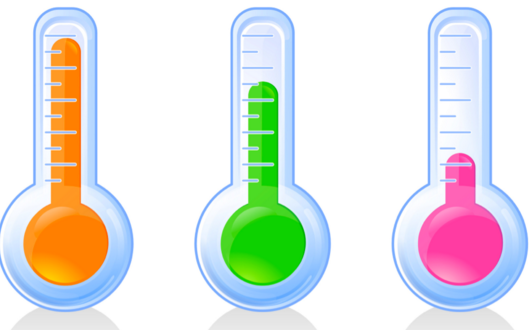 Faites un choix d’emplacement :
Pour faire votre choix, croisez les données géographiques et métrologiques récoltées
Si l’emplacement choisi est durable (respectueux de l’environnement, du voisinage, est facilement desservi et dispose de bonnes conditions) vous obtenez des points de développement durable
19
Niveau 2
Mission 2 : Choix de l’énergie
Tirez au sort une carte « énergie » 
Relevez le défi énergie :
	   - consultez les sites de référence fournis par le maître du jeu (voir plateforme de jeu)
- à l’aide des informations issues des sites de référence, présentez brièvement l’énergie tirée au sort
- validez le badge énergie 





- faites la présentation de cette énergie aux autres groupes
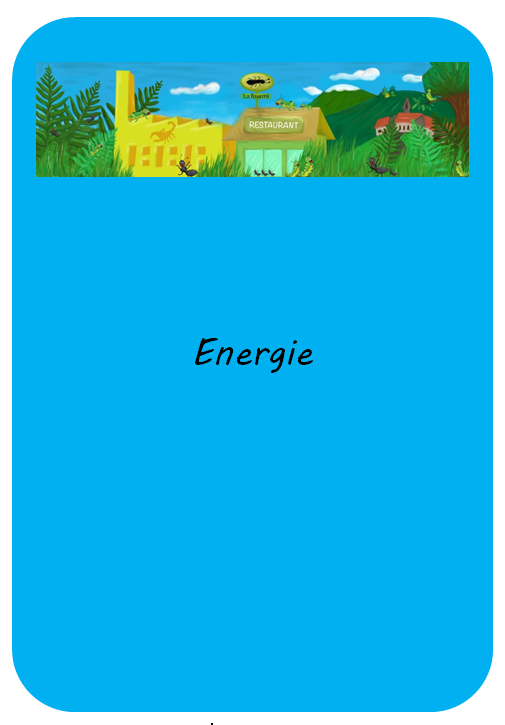 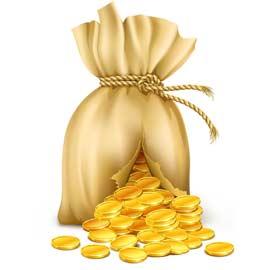 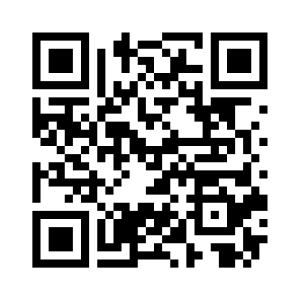 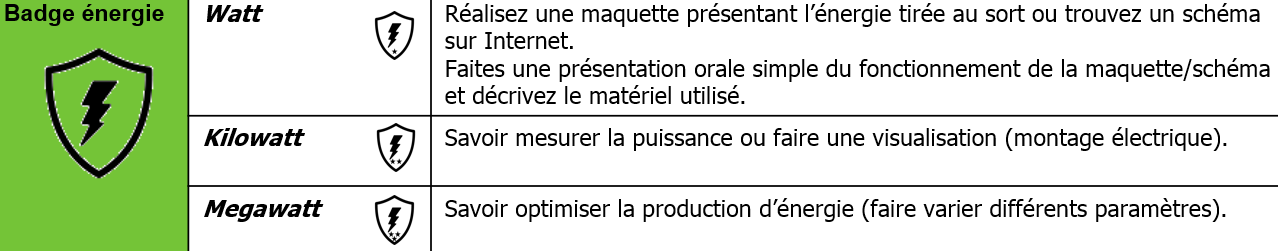 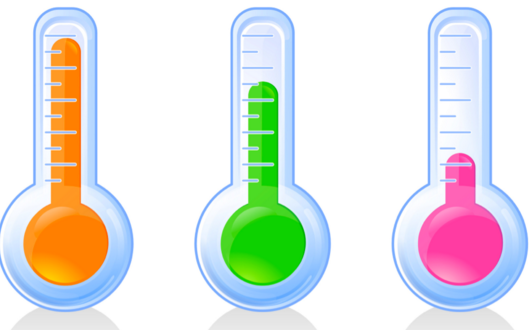 Faites un choix d’énergie :
Choisissez une énergie parmi celles présentées (la plus adaptée possible à la parcelle sélectionnée dans la mission précédente)
20
Mission 3 : Repérage des coûts
Qu’allez-vous devoir payer ? ➔Dresser la liste de l’ensemble des coûts. 
Pensez à utiliser la liste des besoins établie au niveau 1 (et éventuellement complétée au cours du jeu). 
Pensez également aux autres coûts qui n’apparaissent pas dans cette liste des besoins.
Niveau 2
Mission 4 : Exposition de posters
Vous devez réaliser un poster présentant l’emplacement et l’énergie choisis par l’entreprise (avec des arguments percutants)
Concours avec 3 prix (subventions supplémentaires) :
Meilleure affiche
Meilleur lieu
Meilleure énergie
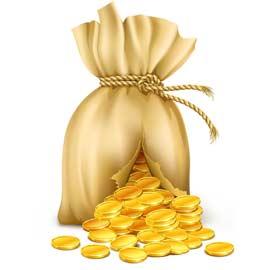 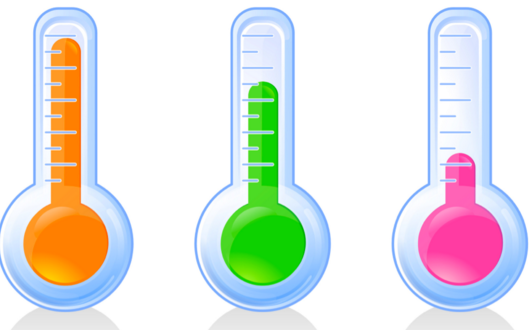 A la fin de ce niveau :

  Vous pouvez consulter les badges acquis sur le tableau des badges affiché en classe
Vous pouvez voir le nombre de points de développement durable obtenus ainsi que l'argent récolté sur la plateforme de comptage des points
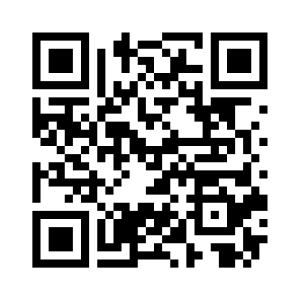 21
Niveau 2
Critères d’évaluation des posters
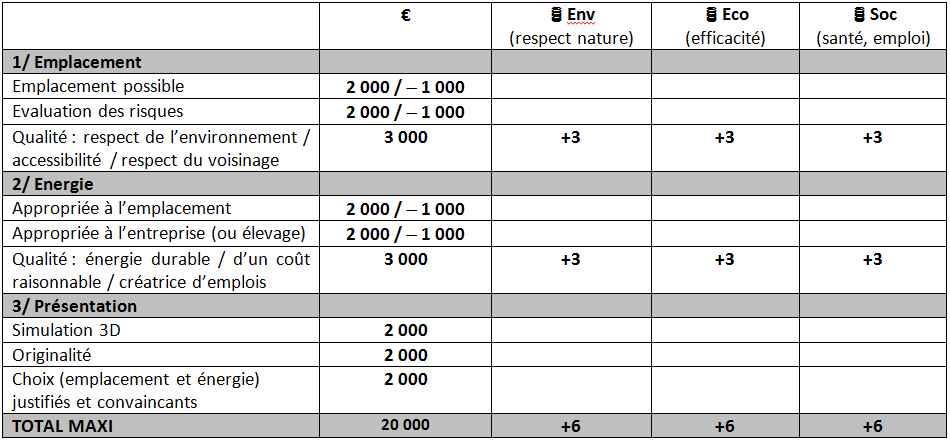 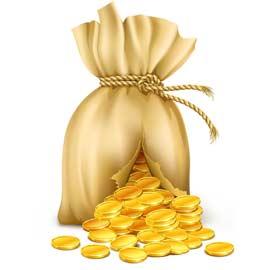 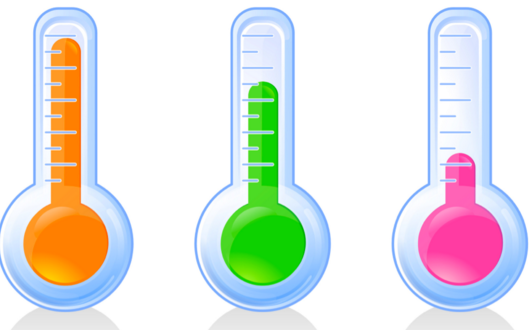 22
Niveau 3 
 La vente
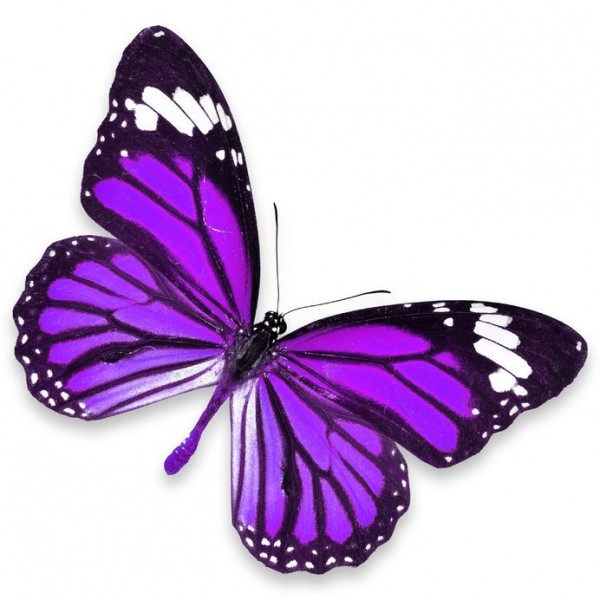 23
But du niveau
Niveau 3
Objectif : réaliser un spot publicitaire et/ou un packaging
Modalités : remplir les différentes missions. Selon leur degré de réussite, vous pourrez obtenir des badges, des cartes de protection, des points développement durable et de l'argent
Pour réussir le niveau :

L’entreprise parvient à combiner les deux objectifs primordiaux : rentabilité et développement durable
Les points forts et les faiblesses de l’entreprise ont été repérés pour définir les arguments de vente dans le but de faire face à la concurrence
La stratégie de communication est pertinente et efficace
24
Missions
Niveau 3
Mission 1 : Identifier la concurrence
Défi Insect Wars : 
	- étudiez la concurrence de votre produit
	- validez le badge Insect Wars
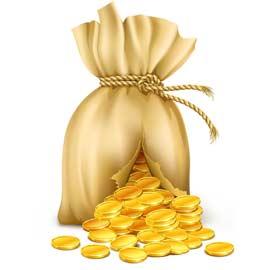 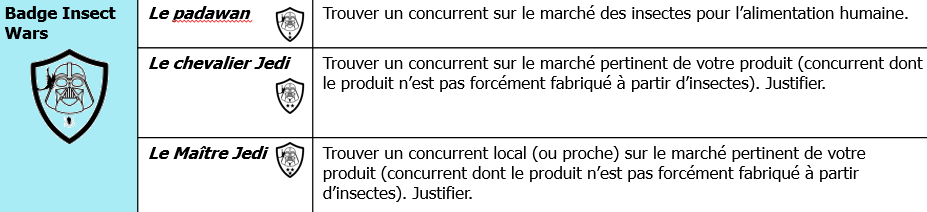 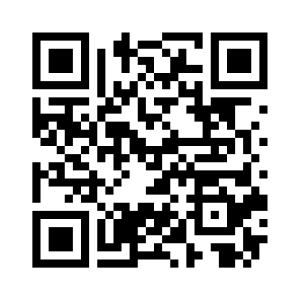 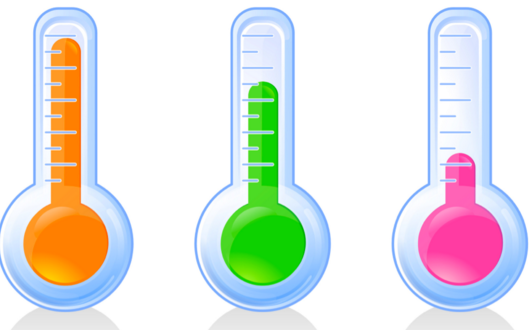 25
Niveau 3
Mission 2 : Choix d’une stratégie de communication
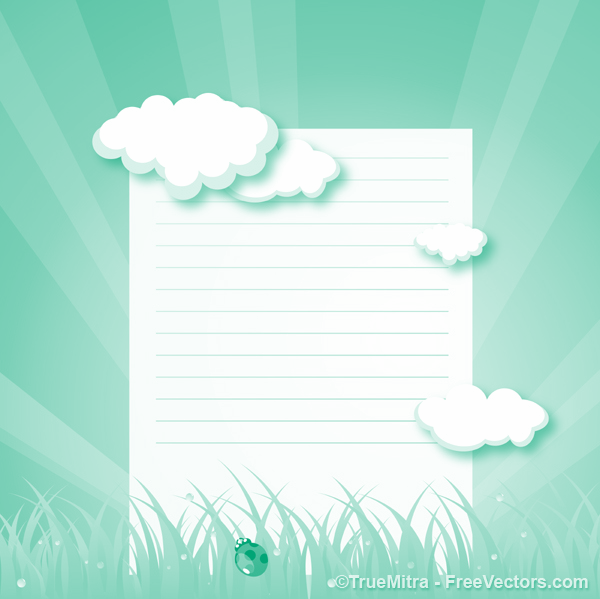 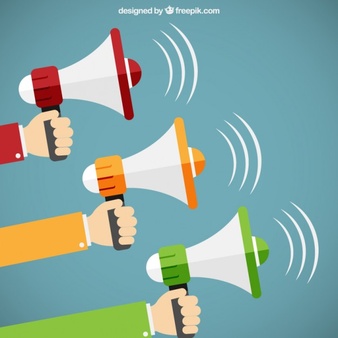 Rédiger un document (feuille de route) qui présente les différents aspects de la stratégie de communication :
Conseils sur le prix de vente
Il doit être assez élevé pour couvrir les coûts de production et permettre de réaliser des bénéfices.

Il doit être relativement modéré pour ne pas décourager ou faire fuir les consommateurs.

Il doit être suffisamment élevé pour envoyer un signal positif sur la qualité de la marchandise.
- quel est le profil du public ciblé et quel est son comportement (niveau de vie, goûts, habitudes…) ?
- quel est le prix de vente ?
- quels sont les arguments de vente? (prix inférieur à la concurrence, meilleure qualité que la concurrence, produit qui respecte l’environnement et s’inscrit dans une logique développement durable, produit innovant…)
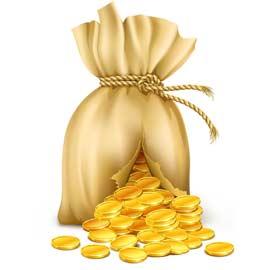 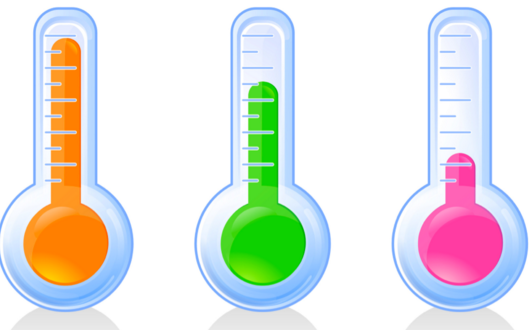 26
Niveau 3
Mission 3 : Réalisation d’un spot publicitaire et/ou d’un packaging

Défi packaging :
	- réalisez un packaging permettant de matérialiser votre produit (prototype)
	- sur votre packaging, n’oubliez pas de faire apparaître les mentions légales suivantes : date limite de consommation (DLC), composition (par ordre décroissant), analyse nutritionnelle (pour une quantité donnée), quantité du produit (kg, l, nombre..)

 Défi pub :
	- réalisez un spot publicitaire mettant en scène le produit et donnant envie de l’acheter. 
- postez ensuite ce spot sur Youtube

Validez le badge graphiste
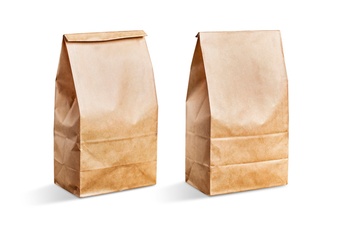 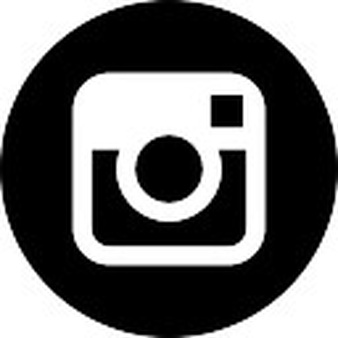 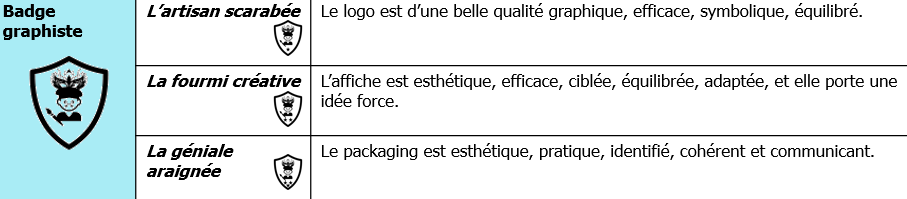 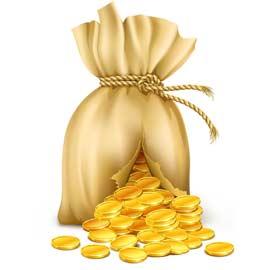 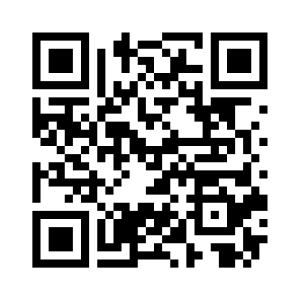 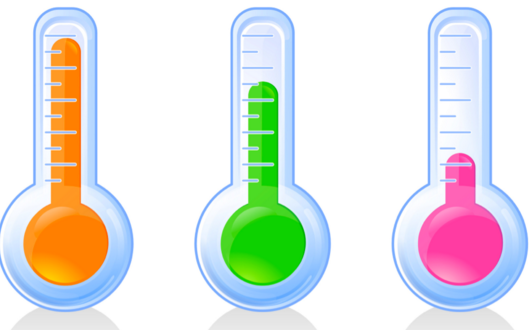 27
Niveau 3
Evaluation packaging / spot publicitaire
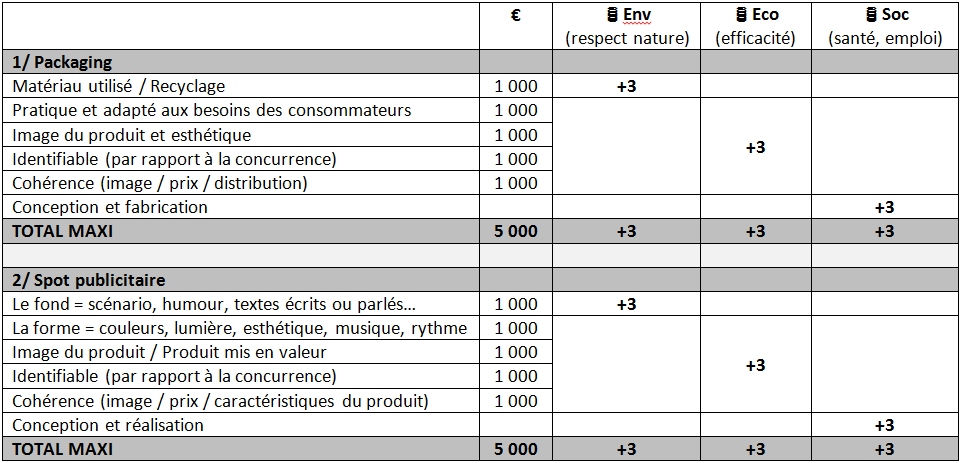 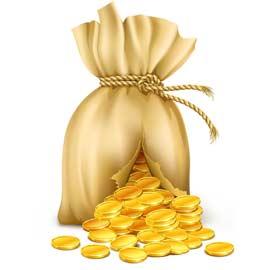 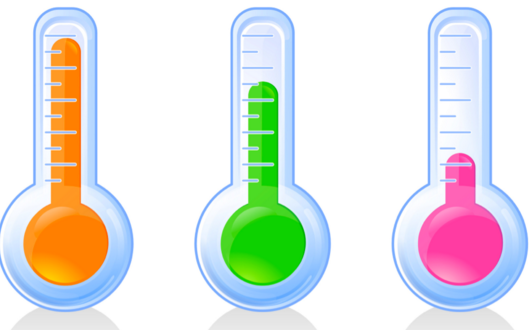 28
Badges à valider tout au long du projet
Pour les présentations orales :
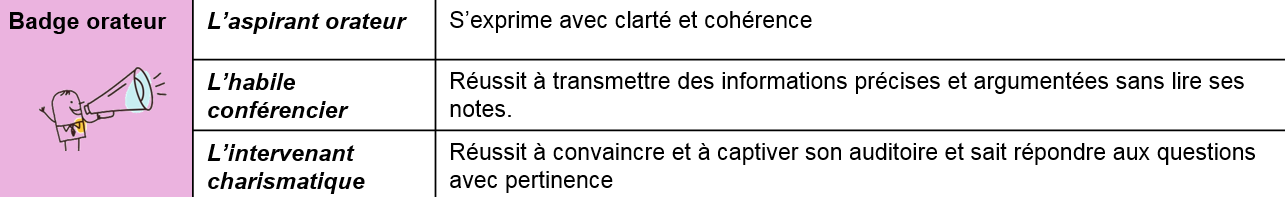 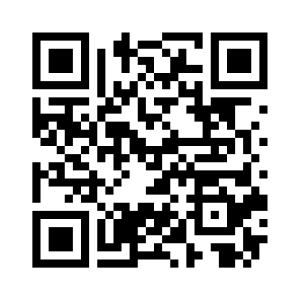 Pour le travail en groupe :
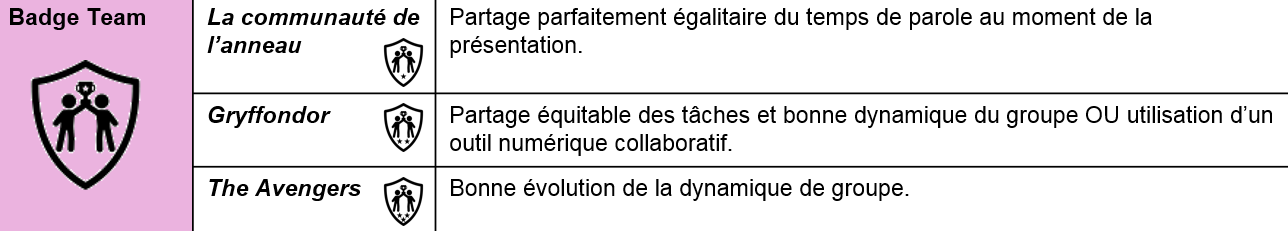 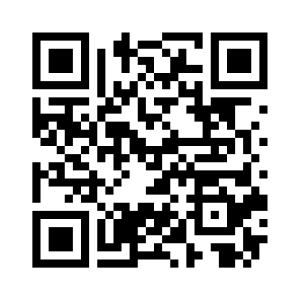 Comment gagner ?

L’équipe ayant obtenu le plus de points développement durable et social, et le plus d’argent pour financer son projet aura gagné !
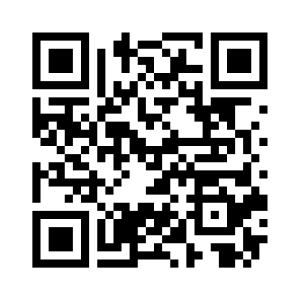 30